CONFERÊNCIA IUS AMÉRICA 2019
âmbito 2 – Pastoral UNIVERSITÁRIA
ÁMBITO 2
PASTORAL UNIVERSITÁRIA
Equipe de trabalho
Responsável: Mario Olmos
Coordenação IUS América
IUS COMPROMETIDAS COM O ÂMBITO 2
Centro Universitário Católico de Vitória - Brasil
Fac. DB de Porto Alegre - Brasil
FSDB de Manaus - Brasil
UCB - Brasil
UCDB -Brasil
UCSH - Chile
UDB - El Salvador
UMES - Guatemala
UNILESTE - Brasil
UNISAL - Argentina
UNISAL - Brasil
UNISAL - México
UPS - Equador
USB - Bolívia
RESULTADOS
Encontros da Equipe de Pastoral – Coordenação

Universidade Salesiana da Colômbia - Bogotá: 13-15/11/2017
UNISAL - São Paulo 19-20/03/2018
UNISAL - São Paulo: 5-6/09/2018
Reunião virtual: 2019: 28/02; 14/05; 25/07; 01/08; 04/09
UPS – Equador: 15/09/2019
RESULTADOS
Realização de Encontros anuais sobre Pastoral Universitária Salesiana
 03-05/09/2018: UNISAL – São Paulo: “Critérios para a organização pastoral e elaboração do Plano de Pastoral”
12-14/07/2019: UPS – Quito: “Plano de formação para pastoralistas”
Apresentação de diagnóstico sobre a Pastoral IUS América (2018-2019)
Socialização das Conferências do Encontro de Pastoral IUS América (2018-2019)
RESULTADOS
Configuração de critérios para a organização da Pastoral IUS América (2018)
Construção do perfil do Coordenador e do Animador da Pastoral Universitária Salesiana (2018-2019)
Elaboração de um Plano para formação de pastoralistas – 2019
Fomento para elaboração do Plano de Pastoral das IUS América – 2020: 100%
Oferta de um Curso online para Coordenadores e Assessores das IUS América (2019)
OBJEÇÕES
Adesão parcial do “Âmbito 2” pelas IUS América
Presença parcial de Coordenadores nos Encontros de Pastoral IUS América
Limitada estruturação das Equipes de Pastoral: para 2021, alcançar 80% das IUS com estrutura significativa
PROPOSTA
CURSO online: Pastoral Universitária Salesiana: bases fundamentais
EM EXECUÇÃO
Manual do Coordenador de Pastoral (2020)
E-book: Formação para Pastoralistas IUS América (2021)
Conferencia Continental IUS América 2019
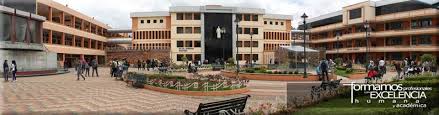 Universidad Politécnica Salesiana
Quito, Ecuador, 17 – 20 de septiembre de 2019